Assumptions of PhysicsSummer School 2024Quantum Physics
https://assumptionsofphysics.org
Gabriele Carcassi and Christine A. Aidala
Physics DepartmentUniversity of Michigan
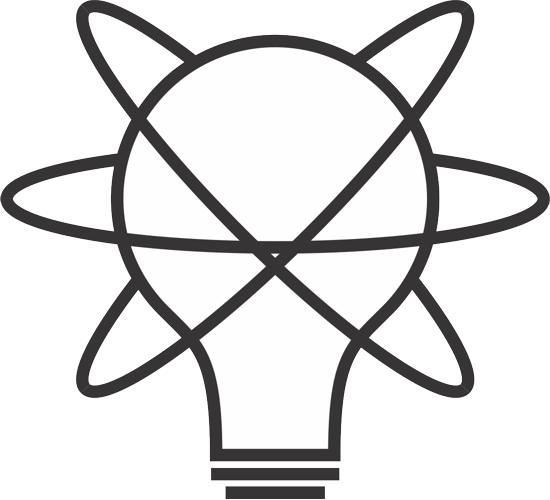 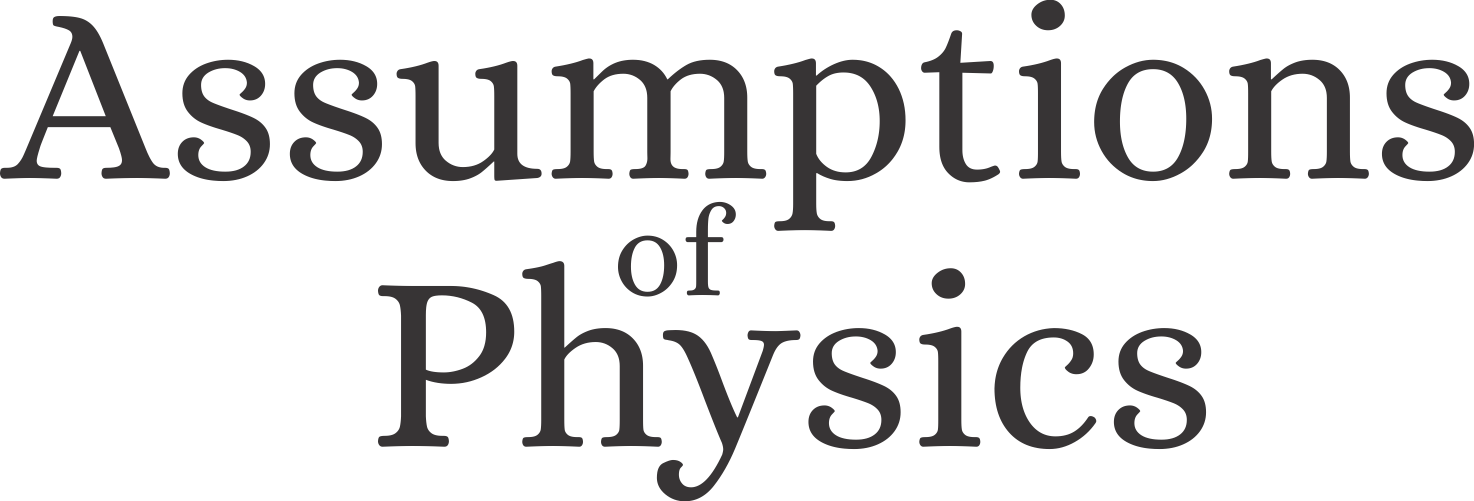 Main goal of the project
Identify a handful of physical starting points from which the basic laws can be rigorously derived
For example:
https://assumptionsofphysics.org
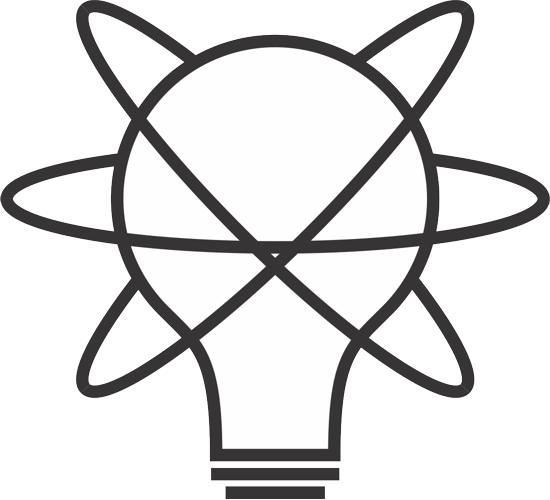 This also requires rederiving all mathematical structuresfrom physical requirements
For example:
?
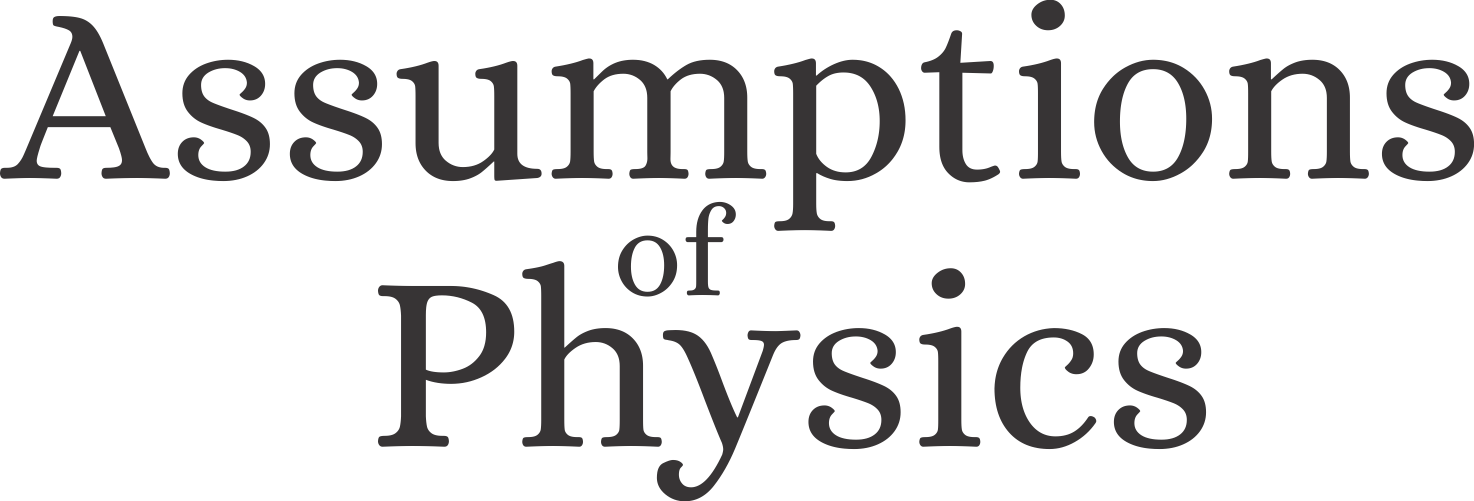 time
time
Physical reality
What can be accessedexperimentally
Metaphysical reality
What really exists
Underlying perspective
Foundations ofphysics
Foundations ofmathematics
Philosophyof science
Physical theories
Idealized accountof empirical reality
Empirical reality
What can be reliablystudied experimentally
What is the boundary?
What are the requirements?
How exactly does the abstraction/idealization process work?
If physics is about creating models of empirical reality, the foundations of physics should be a theory of models of empirical reality
Requirements of experimental verification, assumptions of each theory, realm of validity of assumptions, …
Different approach to the foundations of physics
Construct interpretations
Find ultimate theory
Typical approaches
approximation
Role of the observer
Measurement problem
…
Quantum mechanics
Contextuality
Local realism
Weak interactions
QED -Electromagnetism
What “really” happens
Ontology of observables
Our approach
QCD – Strong Interactions
Electro-weak
A theory about physical models
General physical principles and requirements
General mathematical framework
Specific assumptions
Quantum mechanics
General Relativity
Grand Unified Theory
Classical mechanics
derivation
…
Thermodynamics
Theory of Everything
specialization
Find the right overall concepts
Reverse physics:Start with the equations,reverse engineer physical assumptions/principles
Physics
Reverse Physics
Smallest set of assumptions required to rederive the theory
Physical theory
Physical result/effect/prediction
Physics
Found Phys 52, 40 (2022)
Reverse Mathematics
Mathematics
Semantics
Physical requirements
Smallest set of axioms required to prove the theorem
Mathematical result/corollary/calculation
Theorem
Goal: find the right overall physical concepts, “elevate” the discussion from mathematical constructs to physical principles
Physical mathematics
Physical mathematics: Start from scratch and rederive all mathematical structures from physical requirements
Goal: get the details right, perfect one-to-one map between mathematical and physical objects
This session
Reverse Physics:Quantum Physics
Classical failure(isolation)
To define a system, we have to define a boundary
The interaction at the boundary determines what states can be defined for the system
Suppose we want to study the motion of a cannonball
Air will scatter off its surface
However, the effect will be negligible
The state of the cannonball can be taken to be a precise value of position and momentum
Suppose we want to study the motion of a speck of dust
Air will scatter off its surface
The effect will not be negligible
The state of the speck of dust will be a probability distribution over position and momentum
Suppose we want to study the motion of a cannonball on the surface of the sun
Plasma will scatter off its surface
The effect will be catastrophic
The cannonball will melt and cease to exist as a cannonball
Interaction at the boundary is important for the very definition of a system
Classical mechanics assumes objects can be adequately isolated
Classical mechanics assumes we can study parts of objects, as small as we want
These two assumptions are “incompatible”: at some point parts are going to be so small that they cannot be assumed to be adequately isolated
Classical mechanics fails because we can never completely isolate a system
On practical grounds – we simply cannot do it
On theoretical grounds – we cannot shield gravitational interactions, we cannot eliminate thermal radiation
On logical grounds – complete isolation means no possible interaction with the system, signals would pass through, no possible measurement,no gravity, the system disappears from our universe
therefore the most accurate description must be statistical/probabilistic in nature
Classical failure(entropy)
Gibbs/Shannon entropy
Logarithm of accessible microstates
volume of a point is zero
Recall the third law of thermodynamics
Every system has positive finite entropy. The entropy of a perfect crystal at absolute zero temperature is zero
Classical mechanics is inconsistent with the third law of thermodynamics
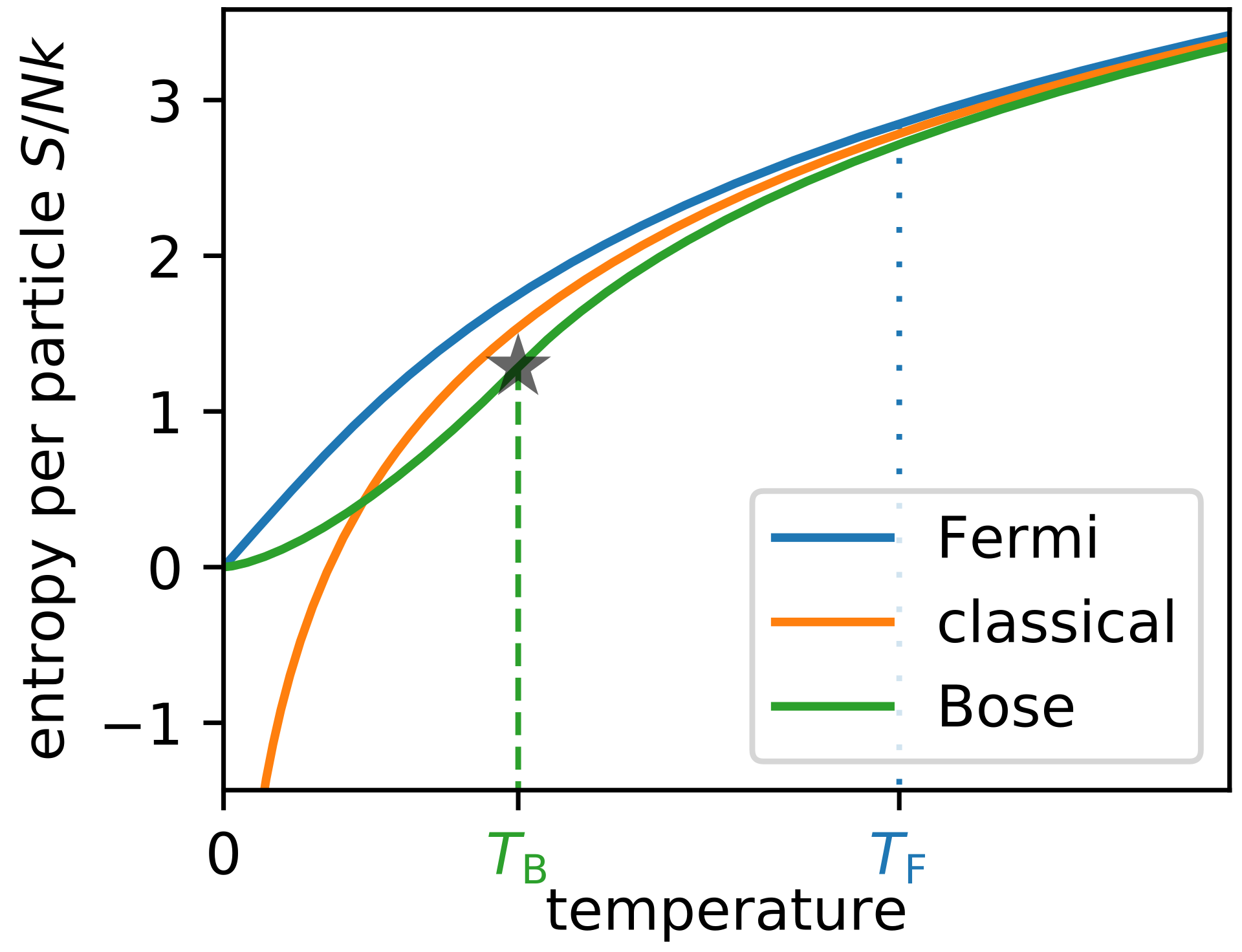 Recall the second law of thermodynamics
We cannot create an engine that converts heat into work without increasing entropy
We could avoid the effectsof the second law of thermodynamics
What is zero entropy?
There is only one possible state for the empty system, and it is a complete description
Entropy lower than zero would correspond  to a description that is more refined, more precise, than that of an empty system
From an information theory perspective, no system can have entropy lower than zero
Classical mechanics fails because it allows for the possibility of statistical ensembles that can never exist
On practical grounds – they would allow us to bypass the second law
On theoretical grounds – they fail to respect the third law
On logical grounds – they would provide more information about the system than stating that the system does not exist, which is already a complete description of the system
Quantum mechanics solves this: all pure states have zero entropy and mixed states have positive entropy
Takeaways
Classical mechanics fails at a conceptual level
It doesn’t take into account the relationship between system and environment
It does not provide a lower bound on entropy
Quantum states asequilibrium ensembles
Parallels between QM and thermodynamics
Spin up meas.
Every mixed state commutes with some unitary operator (same eigenstates used to calculate entropy)
Equilibration
Different contexts,different variables
Different equilibria,different variables
Eigenvalues
Eigenstates
ObservableHermitian operator
Probability
Projection
Same result
Repeat process
Equilibria!!!
Eigenstates are equilibria of measurements
All quantum states are eigenstates of an observable
all othercases
All quantum states are equilibria of measurements
Every observable generates a unitary transformation
Same eigenstates
Same is true for every mixed state
All quantum states (pure and mixed) are equilibria of some time evolution andsome measurement processes
Pure states can be always understoodas ensembles with lowest entropy
All quantum states (pure and mixed) are equilibrium ensembles for some time evolution and some measurement processes
Not up to interpretation: mathematical fact in QM
Can we argue the converse?
The goal of physics is to establish lawsthat are valid in all circumstances
… I find this
Whenever I prepare this…
Repeatability (i.e. whenever) is implicitly assuming ensembles (i.e. infinite copies)
To define/manipulate an object it must “stay the same” for long enough
Every level is an equilibriumof the lower one
In classical mechanics, we saw connections between  geometry, probability and information theory
Classical probability
Symplectic manifold
Information theory
Classical geometric structure is exactly the structure that allows us to define ensembles (i.e. statistics ) and entropy
Gabriele Carcassi - Physics Department - University of Michigan
34
What about quantum mechanics?
Quantum probability
Projective Hilbert space
Quantum information theory
Inner product is equivalent to defining entropy of mixtures
Even in quantum mechanics, geometry/probability/information theory are different aspects of the same structure
Gabriele Carcassi - Physics Department - University of Michigan
35
Uncertainty principle makes it look like some states are more determined than others
Property of the ensemble,not of measurement
Recall, same bound in classical mechanics from imposing lower bound in entropy
But: all pure states have the same entropy
Always exists
Every state is a Gaussian state for some pair of operators!
Takeaways
Quantum states are (at least) ensembles in equilibrium
It doesn’t take into account relationship between system and environment
TODOs
Clean up and organize the ideas
Connect to other literature (theoretical and experimental)
Typicality, Eigenstate Thermalization Hypothesis, …
Quantum processes
Time evolution and measurements
Any process (deterministic or stochastic) will take an ensemble as input and return an ensemble as output
Measurement
Deterministic and reversible
Conserves probability and allows an “inverse”
Must be repeatable
Unitary evolution is for det/rev, isolated processesSystem being measured can’t be isolated
Geometry of mixed states
Pure states: Bloch ball surface
Mixed states: Bloch ball interior
Measurement
Time evolution
Two steps:
1) Prepare a mixture of possible outcomesentropy-increasingirreversible process
2) Determinethe outcomesame as classical
Horizontalcircular motion
Horizontalinward motion
Change at constant energythat maximizes entropy
Change at constant energyand constant entropy
Linear
Idempotent
Equilibrium of an open systemdoes not define a unique number of particles
Equilibrium of a closed systemdefines a unique number of particles
Close the lid
Grand-canonical ensemble
Canonical ensemble
Fluctuations within the initial equilibrium …
… become a probability distribution over final equilibria
Think of quantum states as different ensemblesidentified by different quantities
In both cases, we cannot describe the equilibration process:it is not in terms of equilibrium states!
Schrödinger equation – (unitary) time evolution
diagonalized
Time evolution operator
Hamiltonian
Change of states depends only on previous state (determinism)
Map to only one state (reversibility)
Self-adjoint
Deterministic andreversible evolution
Black-box processwith equilibria
Quasi-staticevolution
Projection
Unitary evolution
Takeaways
Projections are processes with equilibria
Measurements are processes with equilibria
Unitary evolution is deterministic and reversible evolution
Solution to the inverse measurement problem: unitary evolution is a series of measurements
TODOs
Clean up and organize the ideas
Quantum irreducibility
Quantum mechanics as irreducibility
Minimum uncertainty
Probability of transition
Entropy
Classical
Quantum
0
Can’t squeeze ensemble arbitrarily
Symmetry of the inner product
Non-locality
Can prepare ensembles at arbitrarily low entropy: we can study arbitrarily small parts
Entropy is bounded at zero:we cannot study parts
We always have access to the internal dynamics
No access to the internal dynamics
Superluminar effectsthat can’t carry information
?
time
time
Reducible
Divisible
vs
reducible but not divisible
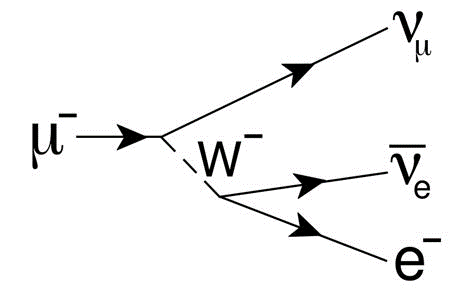 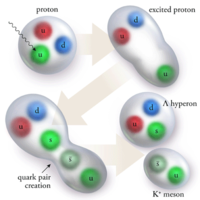 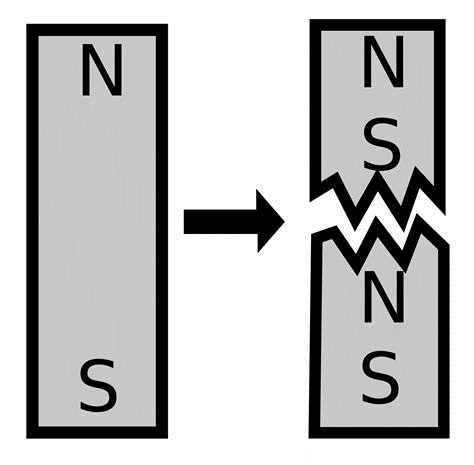 divisible but not reducible
time
time
Reducibility in terms of ensembles
Common component
Detect overlap
Not orthogonal
If two ensembles have something in common, there exists an ensemble for the common part
Two ensembles can have something in common,but the common part cannot be reliably prepared and studied
E.g. spin up and spin left
Statistical distribution: the matter is spread across space
i.e. 50% of the mass is in a particular region
Wave nature of the quantum system
These cases merge in quantum mechanics
The ability to tell statistical from probability distributions requires having access to the ensembles at lower entropy
Probability distribution: the matter is concentrated but “jumps around”
i.e. the whole mass is in a particular region 50% of the time
Particle nature of the quantum system
Quantum
Classical discrete infinite
Classical continuum
Quantum mechanics is a hybrid between discrete and continuum

Quantum pure states form a manifold (like classical continuum) where each state has zero entropy (like classical discrete)
Quantum mixed states have no single decomposition in terms of pure states, classical continuum mixed states have no single decomposition in terms of zero entropy states
Takeaways
Irreducibility is the key difference for quantum systems
All quantum properties can be qualitatively understood in terms of irreducibility
TODOs
Prove mathematically that it is the only difference(i.e. QM can be fully recovered)
Non-additive measures
Need for non-additive measure
Finite continuous range
Single point
Counting measure
Number of points
Lebesgue measure
not additive
Interval size
Pick two!
“Quantized” measure
Physically, we count states all else equal
Entropy over uniform distribution
Failure of classical probability in quantum mechanics
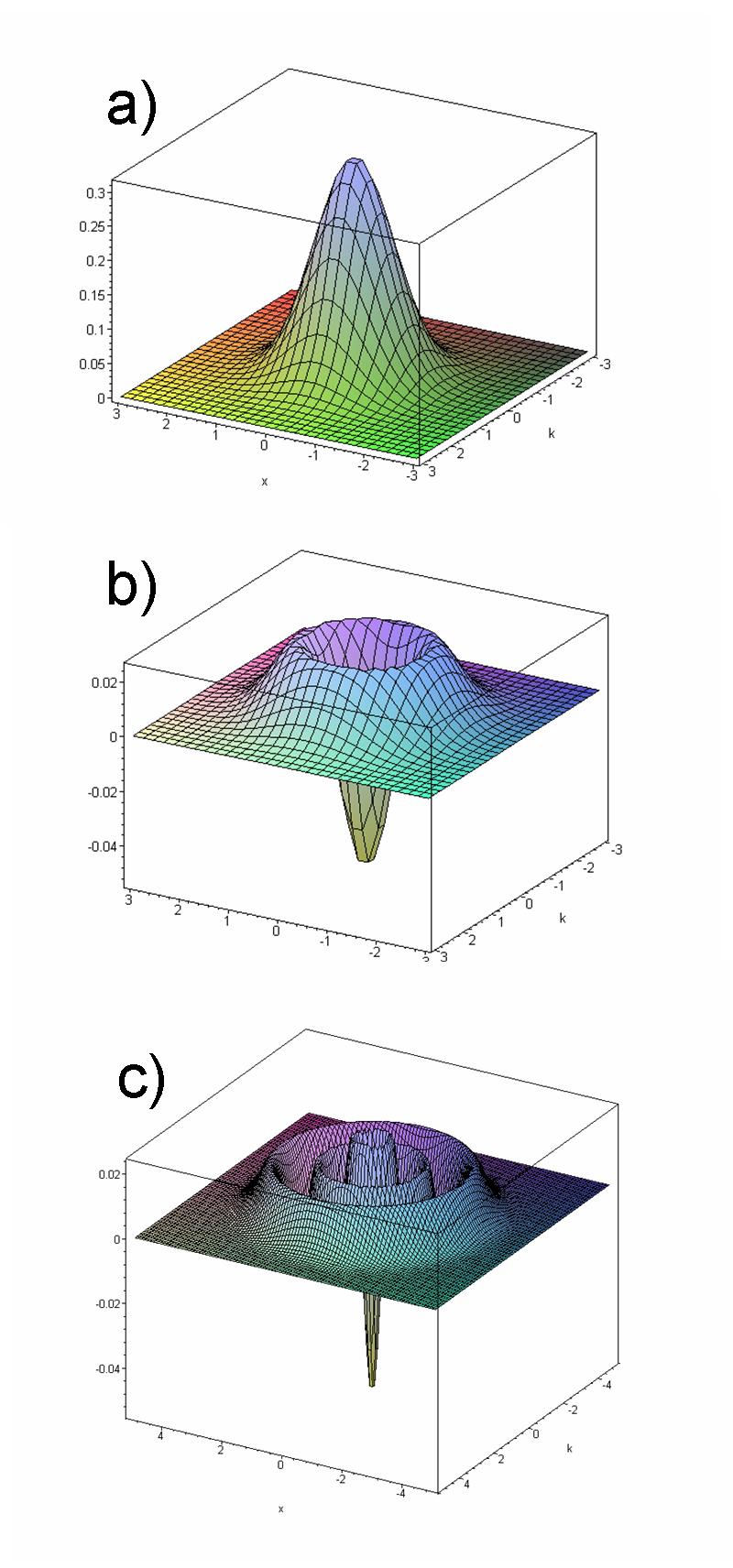 Bell type theorems
CHSH inequality
Wigner quasiprobability distribution
Classical probability
Wigner function
Sample space (i.e. classical states)
Not the sample space (i.e. quantum states)
Generalized probability
Probability of a subset: weight for the biggest part that has support in that subset
Non-additive
Takeaways
Classical (Kolmogorov) probability does not work in QM
Successful use of signed probability (e.g. Wigner function)
No physical interpretation for negative probability
Potential use of non-additive measures
TODOs
Construct a full theory of non-additive probability
Classical limit
fast
Classical Mechanics
Relativity
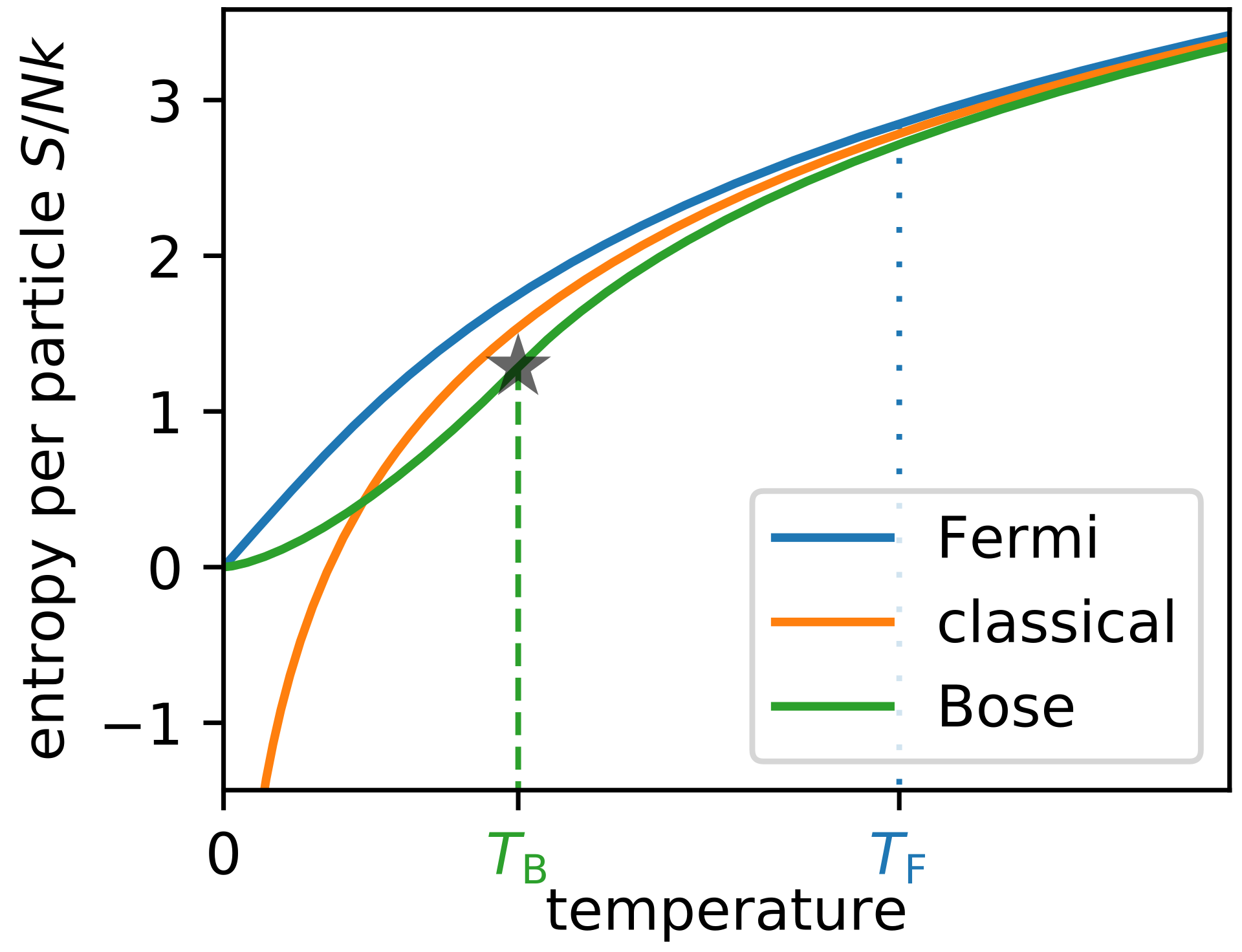 Quantum Mechanics
Quantum Field Theory
small
low entropy
Quantum effects at large scale
Constants of nature are the same for all systems
Classical statistical mechanicsfails at low entropy
Maximally mixed state obtained by uncertainty on the open slit (uncertainty on classical variable)
Maximally mixed state obtained by uncertainty on the phase difference (quantum variable)
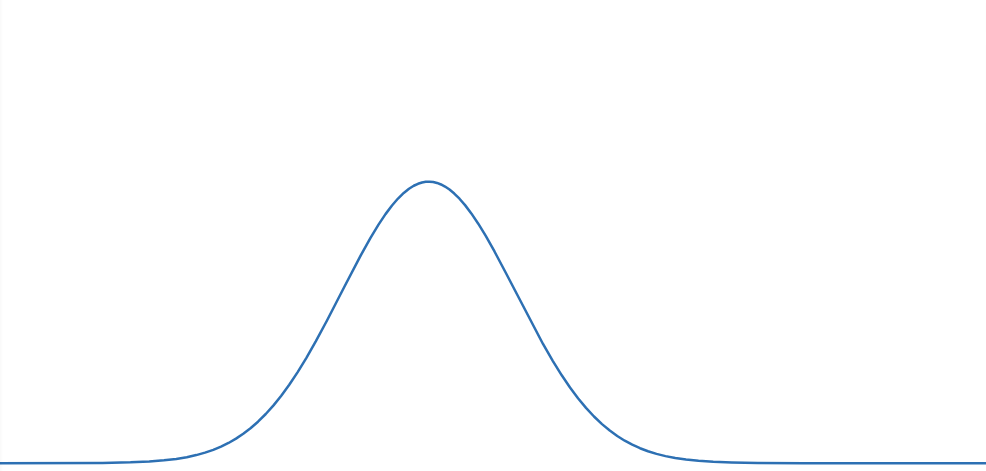 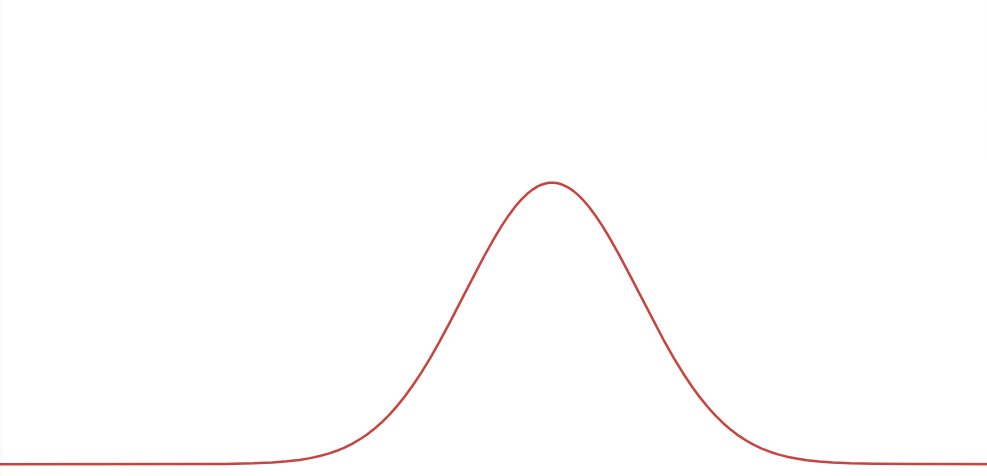 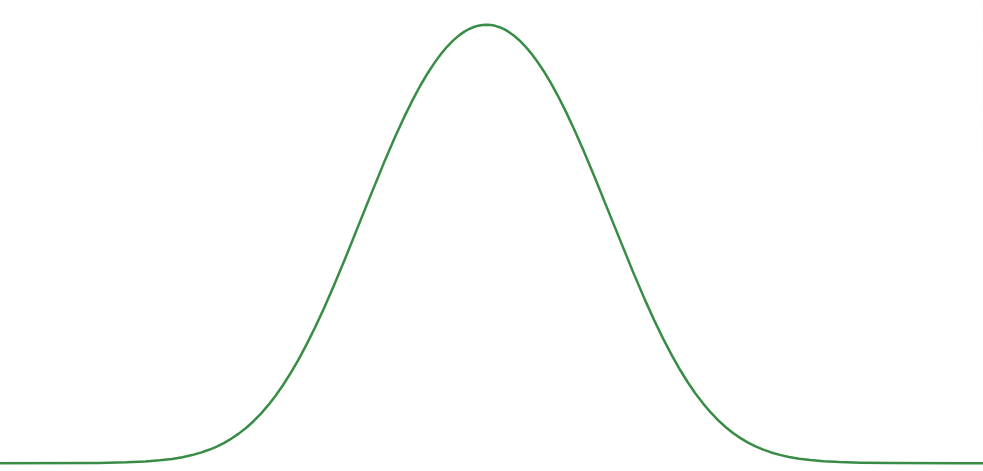 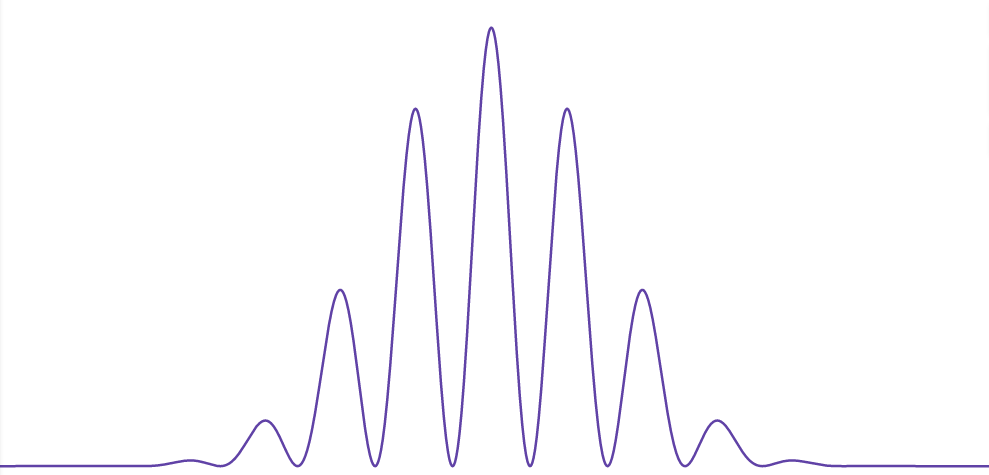 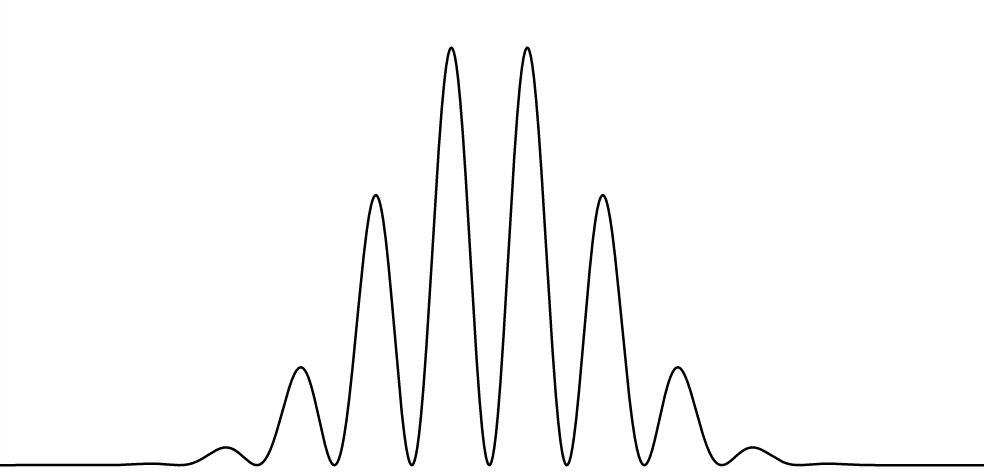 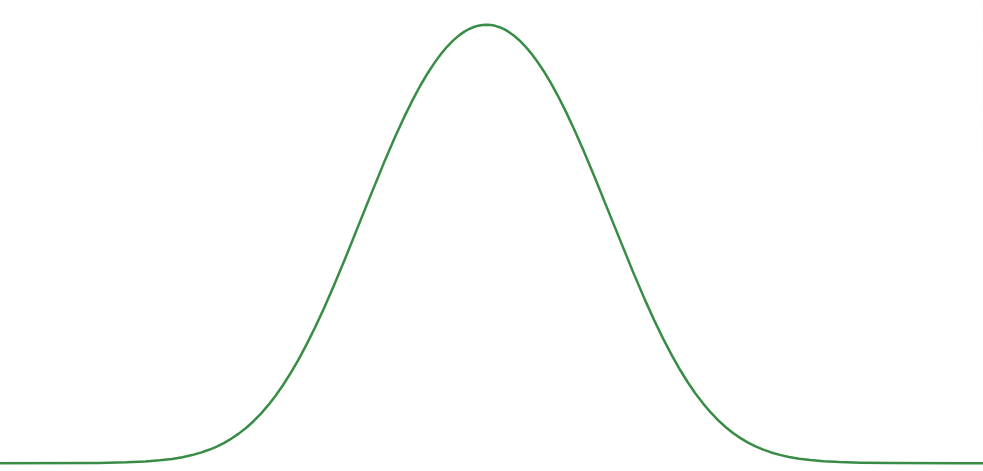 Uncertainty on quantum variables can be represented by uncertainty on classical variables
Decrease entropy of the pure state
Limit of entropy difference is the same
Increase entropy of the mixed state
Takeaways
Classical mechanics may be recovered for high entropy states
No mechanism: high entropy “hides” quantum effects
TODOs
Actually prove the conjecture
Wrapping it up
Quantum mechanics can be seen as a combination of classical mechanics and thermodynamics
Minimal interpretation: using concepts and only concepts that are strictly in the equations (e.g. ensembles in equilibrium is supported by the math)
Main goal is to clean up all these ideas and make it a consistent theory (conceptual/mathematical) with experimental support